Análisis del discurso conceptual, técnico y cultural para la educación superior con competencias; carrera de agronomía
Abel	 Ágreda VargasRonald Óscar	 Arispe AlemánDario	 Cuajera NahuiAriel	 Guarachi MontanMa. Del Carmen	SotoJimena	 Trigo TJaencarla	 Zabalaga DávilaGilbert	 Arispe
Cochabamba, 25 de octubre del 2014
DISCURSO CONCEPTUAL
Discurso conceptual
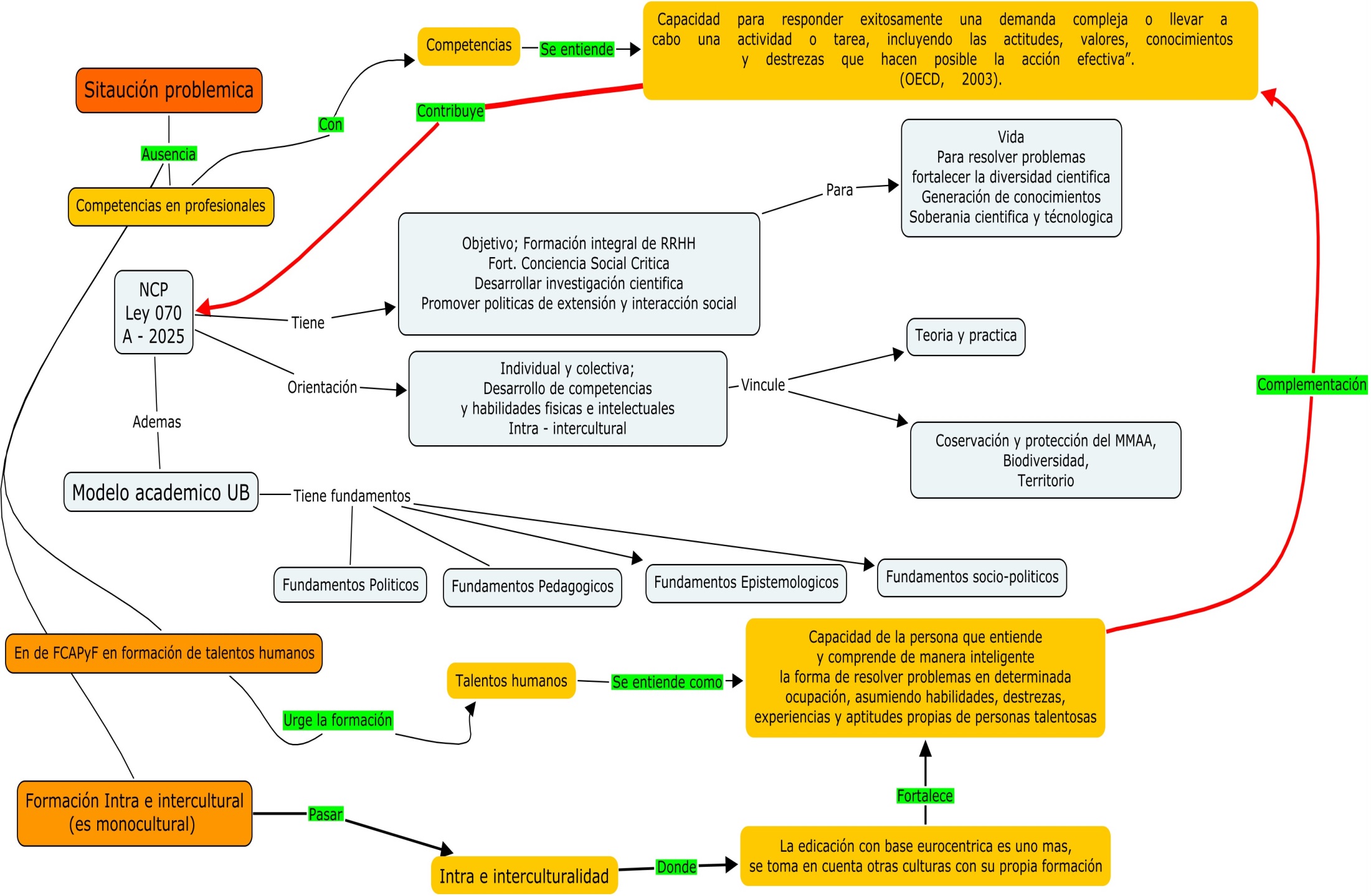 DISCURSO TÉCNICO
Discurso técnico
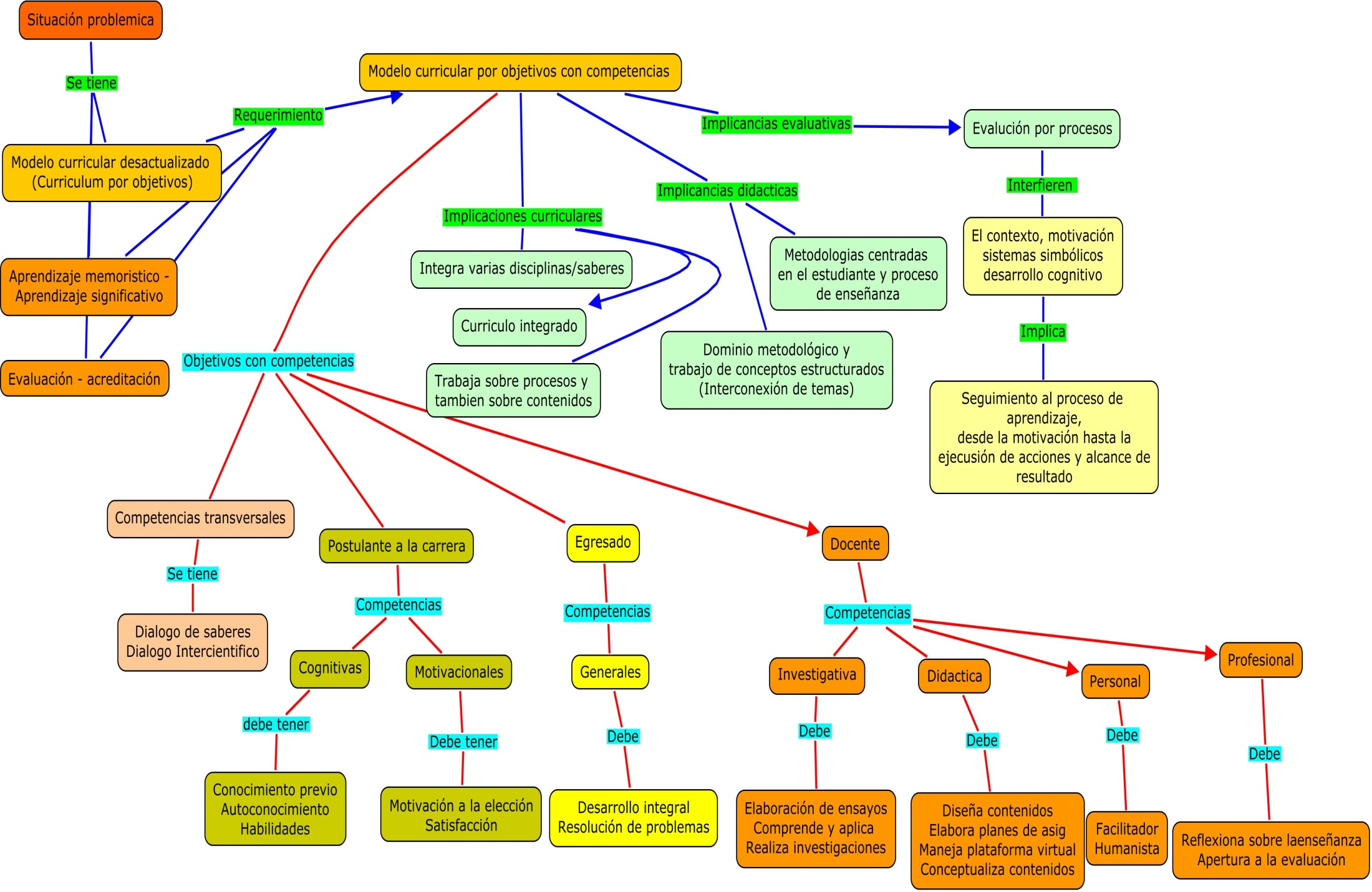 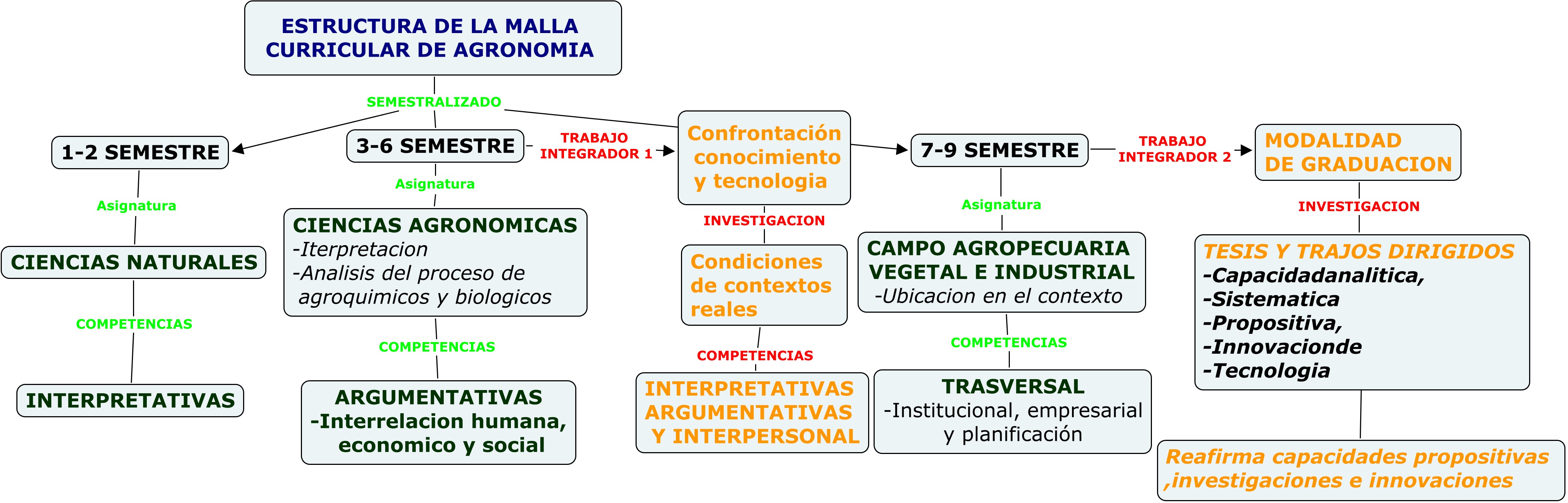 DISCURSO CULTURAL
Discurso cultural
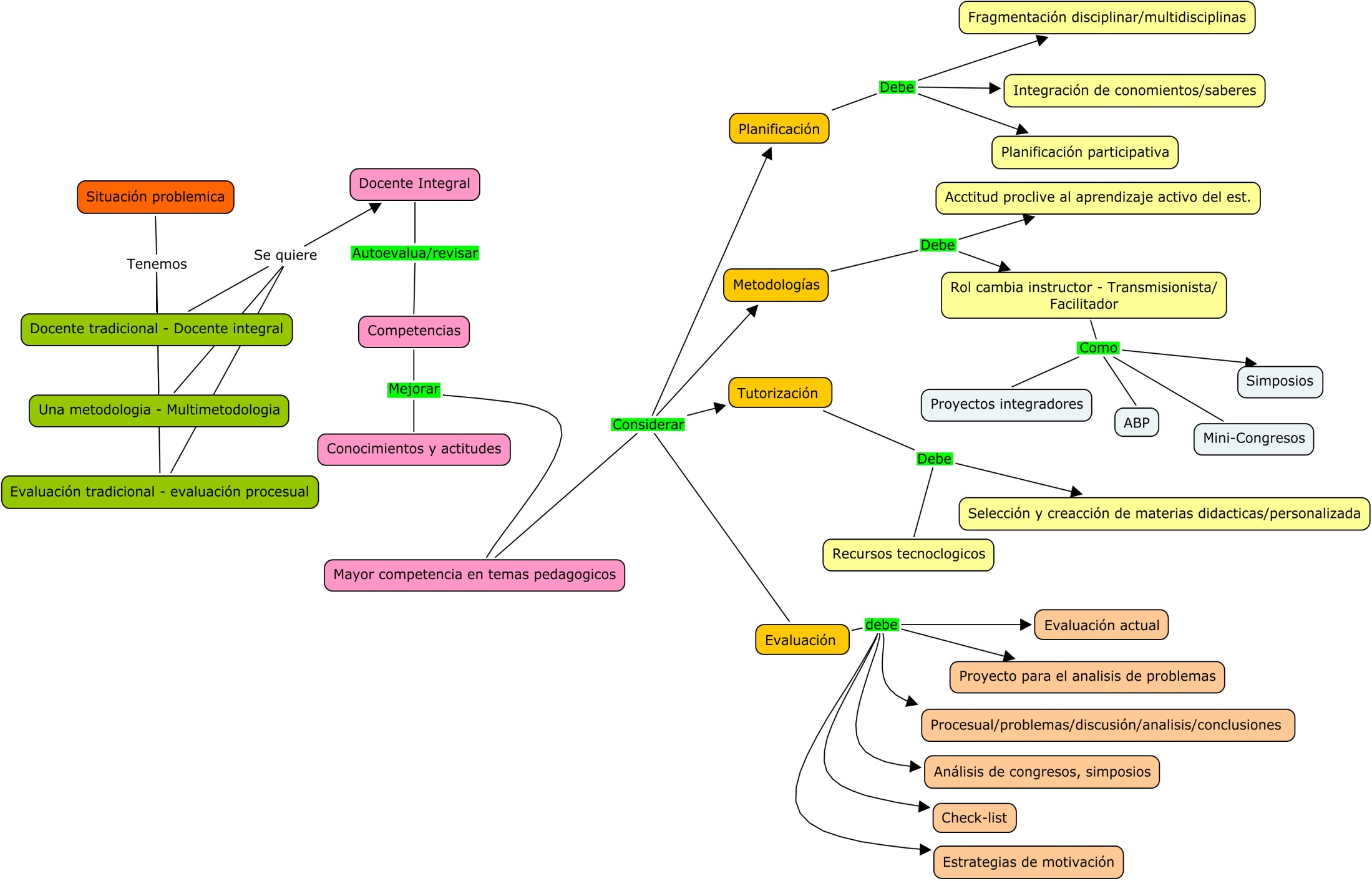 En resumen…
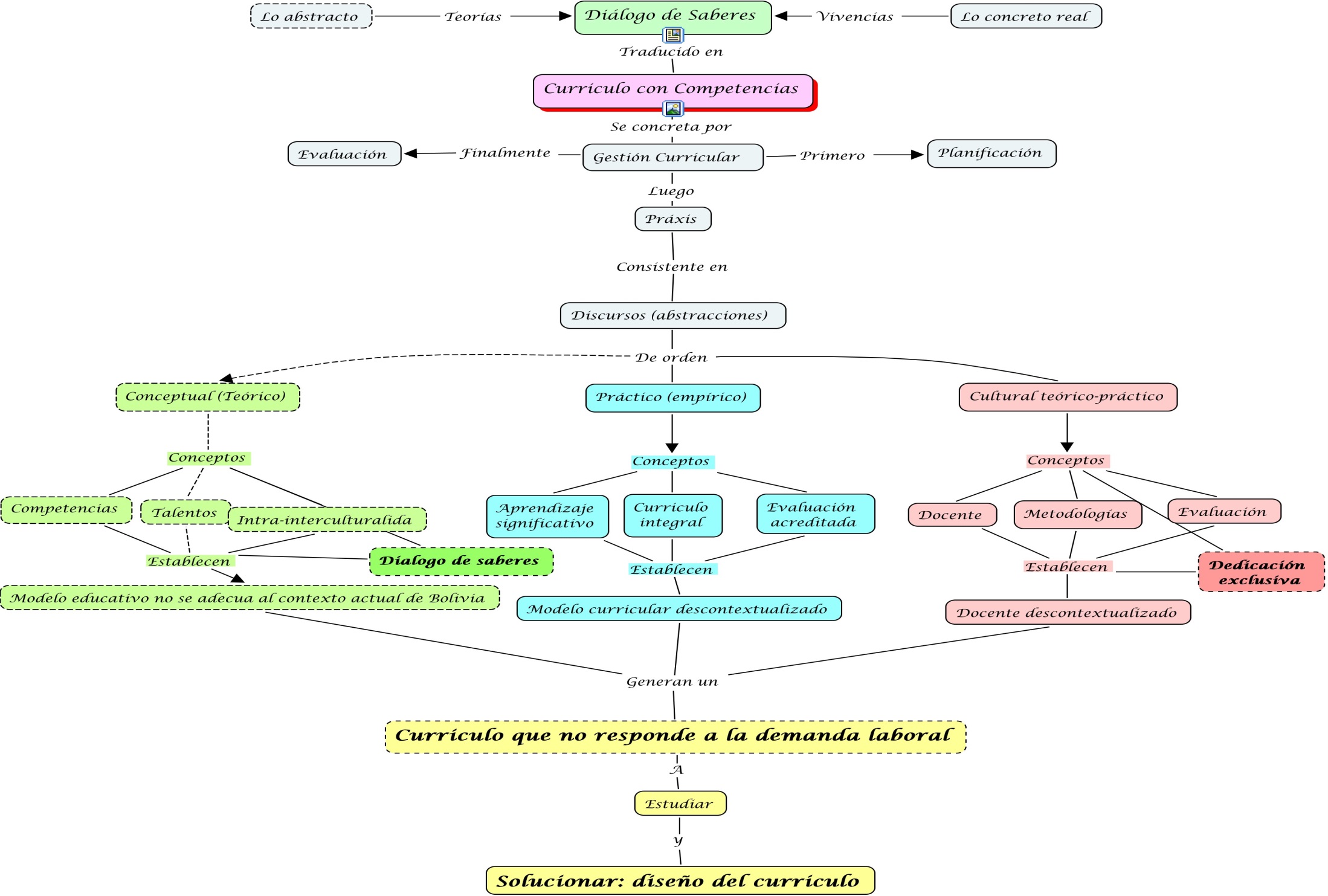 Conclusiones….
Consolidar un nuevo discurso conceptual, técnico y cultural para el rediseño curricular
Modelo educativo con competencias, si es posible, formación de talentos humanos basado en dialogo de saberes.
Ajuste del currículo, aprendizaje significativo, evaluación participativa
Cambio del sujeto educativo; docente y estudiantes